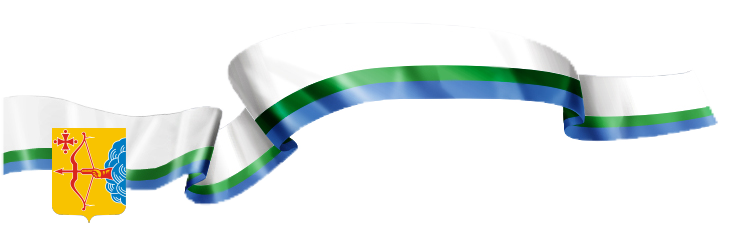 О дополнительных мерах социальной поддержки    семей военнослужащих           в Кировской области
Сараева Роза Саматовна,ведущий консультант отдела общего 
и дополнительного образования 
министерства образования 
Кировской области
Дополнительные меры социальной поддержки
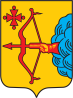 К категории военнослужащих относятся:

мобилизованные – лица, призванные в соответствии с Указом Президента Российской Федерации от 21.09.2022 № 647 «Об объявлении частичной мобилизации в Российской Федерации» на военную службу по мобилизации в Вооруженные Силы Российской Федерации областной призывной комиссией по мобилизации граждан, а также комиссиями по мобилизации граждан, созданными в муниципальных образованиях Кировской области, по представлению военных комиссариатов
военнослужащие, участвующие в военной операции на территории Украины, ДНР, ЛНР и заключившие контракт о прохождении военной службы в ВС РФ не ранее 24.02.2022
добровольцы, участвующие в военной операции на территории Украины, ДНР, ЛНР и заключившие контракт о добровольном содействии в выполнении задач, возложенных на ВС РФ, не ранее 24.02.2022
2
Дополнительные меры социальной поддержки
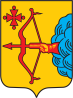 Статус военнослужащего подтверждается:

справкой, выданной районными отделами Военного комиссариата Кировской области
     Срок действия справки – 30 дней с даты ее выдачи.
удостоверением, выданного территориальными отделами и территориально обособленными структурными подразделениями МФЦ (после 20.10.2022)
     Срок действия удостоверения – 2 месяца с даты его выдачи.
3
Дополнительные меры социальной поддержки
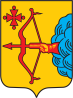 Под ребенком военнослужащего понимается :

лицо, отцом (матерью), усыновителем, опекуном или попечителем которого является военнослужащий
     Мера предоставляется всем перечисленным категориям законных представителей ребенка.
    Степень родства определяется:

для родителей (в том числе усыновивших) – свидетельством о рождении ребенка
для опекунов (попечителей), приемных родителей – актом органа опеки и попечительства об установлении над ребенком опеки (попечительства), в том числе на возмездной основе (по договору о приемной семье), или актом органа опеки и попечительства о временном назначении опекуна или попечителя
4
Бесплатное горячее питание
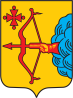 5
Компенсация родительской платы    за присмотр и уход за ребенком
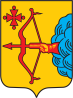 6
Бесплатное дополнительное образование
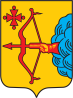 7
Дополнительные меры социальной поддержки
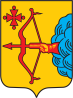 Предоставление несовершеннолетним детям военнослужащих бесплатных услуг физкультурно-спортивных организаций, подведомственных министерству спорта и туризма Кировской области

  Бесплатное посещение несовершеннолетним ребенком военнослужащего и лицом, его сопровождающим, концертов, спектаклей, выставок, фестивалей, конкурсов, смотров, проводимых областными государственными учреждениями культуры
      
     постановление Правительства Кировской области от 07.10.2022 № 548-П «О дополнительной социальной поддержке членов семей граждан, призванных на военную службу по мобилизации в Вооруженные Силы Российской Федерации» (в редакции постановления от 20.10.2022 № 562-П)
8
Новая дополнительная мера социальной поддержки
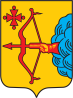 Закон Кировской области от 14.10.2013  № 320-ЗО                     «Об образовании в Кировской области» 

   Законодательным Собранием Кировской области 27.10.2022 принят  Закон Кировской области «О внесении изменения в статью 11 Закона Кировской области «Об образовании в Кировской области» - статья 11 дополнена новым абзацем:

    «Детям граждан, призванных на военную службу по мобилизации в Вооруженные Силы Российской Федерации, граждан, принимающих участие в специальной военной операции и заключивших не ранее 24 февраля 2022 года контракт о прохождении военной службы в Вооруженных Силах Российской Федерации или контракт о добровольном содействии в выполнении задач, возложенных на Вооруженные Силы Российской Федерации, в период прохождения указанными гражданами военной службы по мобилизации или действия соответствующего контракта предоставляются во внеочередном порядке места в дошкольных образовательных организациях».
      
   Закон вступит в силу по истечении 10 дней после его официального опубликования.
9
Консультирование по вопросам предоставления мер соцподдержки
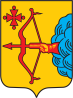 10